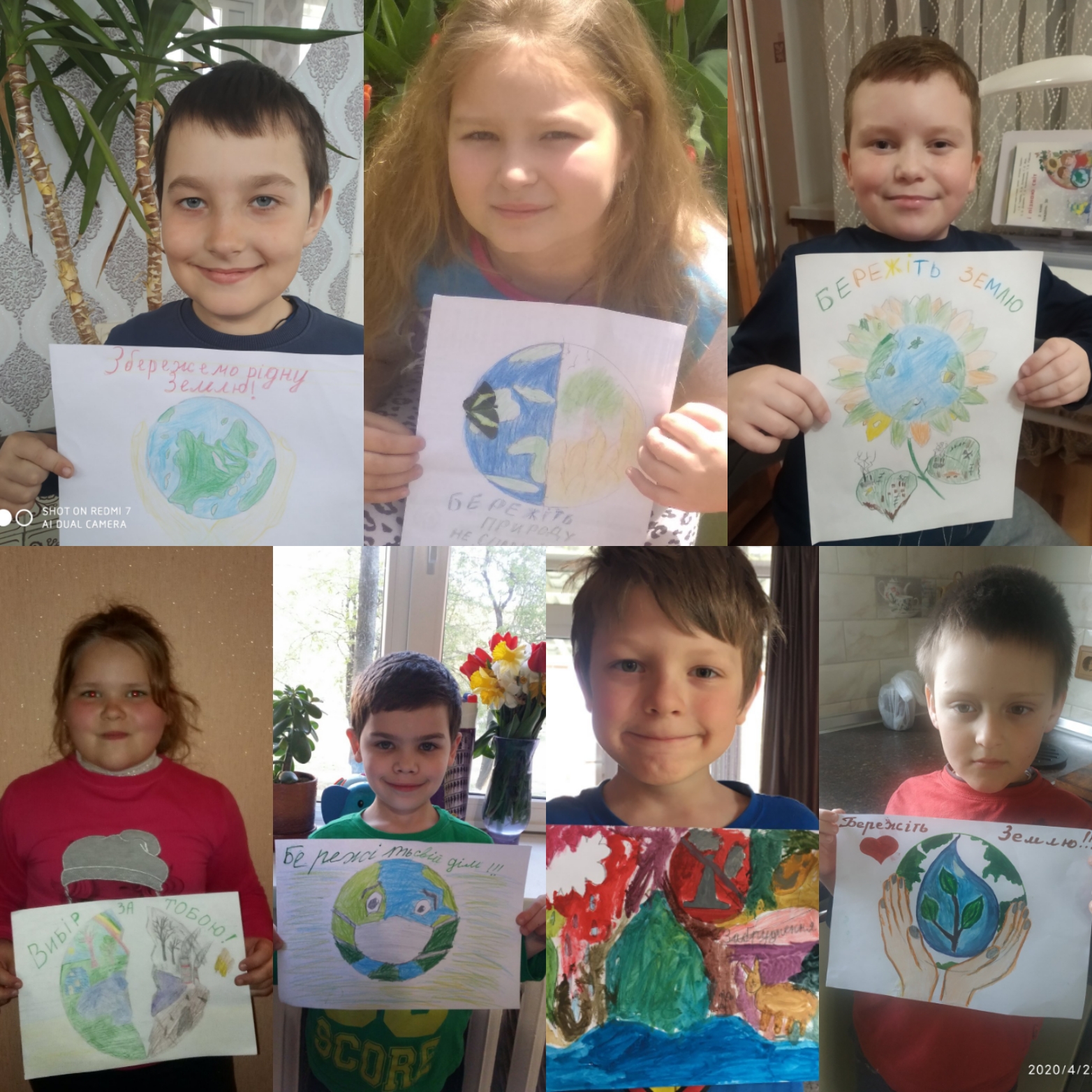 Фотозвіти підготувалакерівник гуртків “Юні друзі природи” Бачинська М.В.
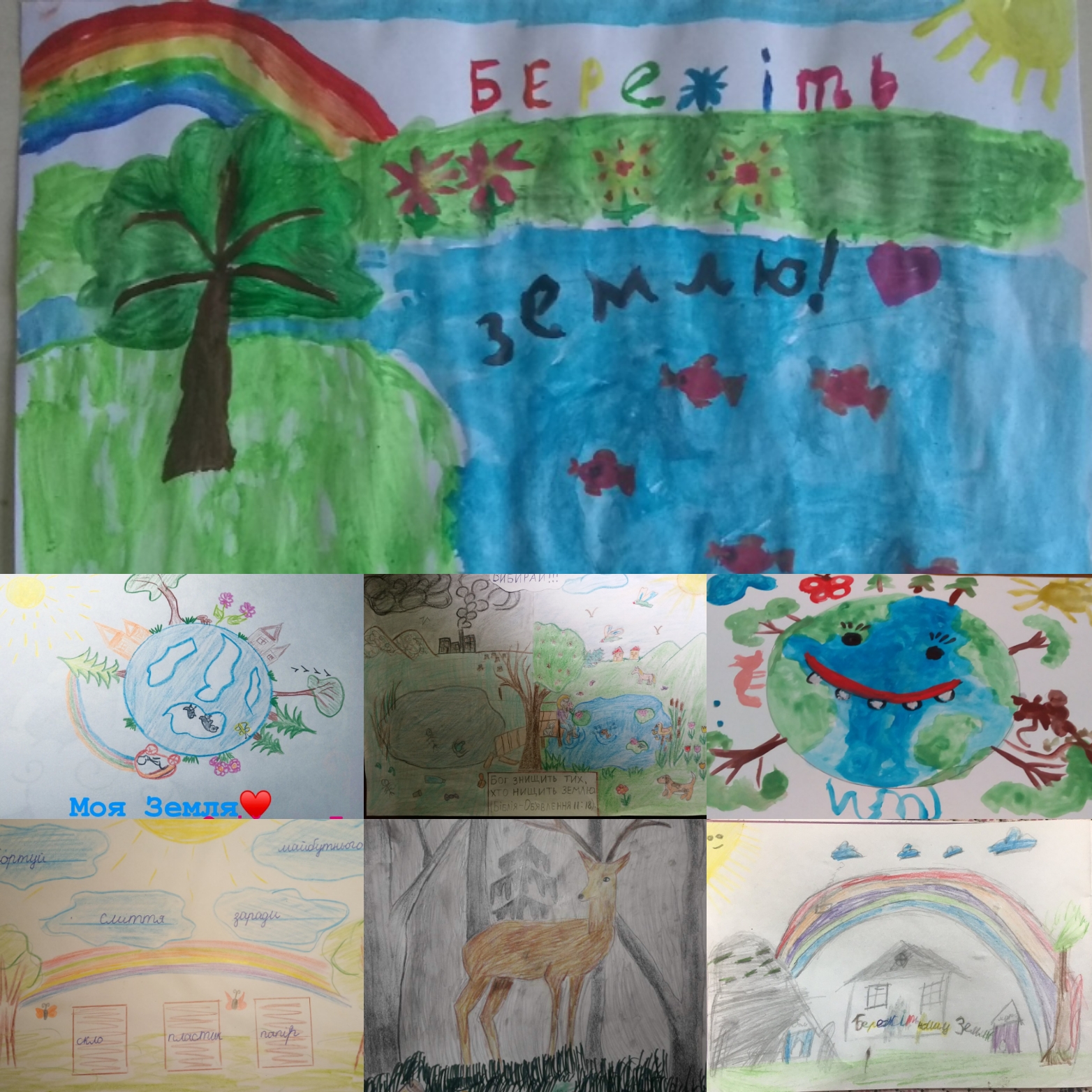 Дякуємо за увагу!